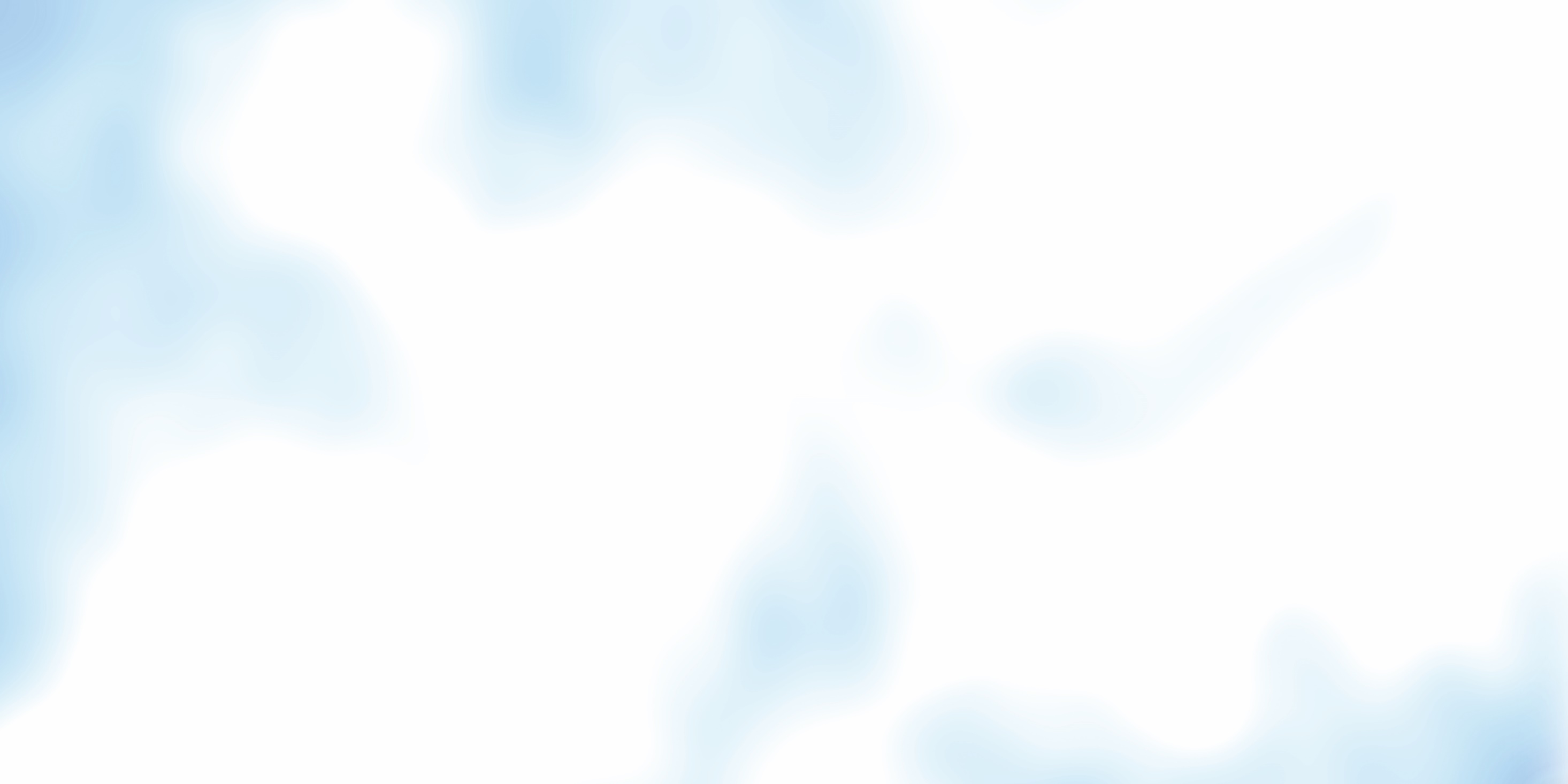 Thứ tư ngày 8 tháng 11 năm 2023
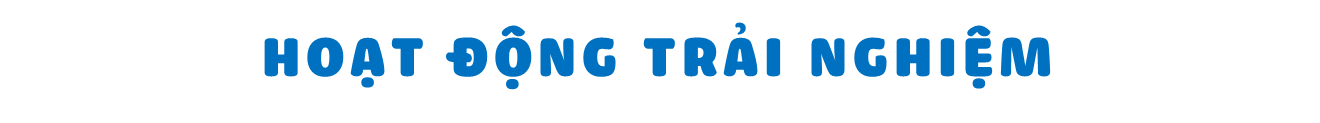 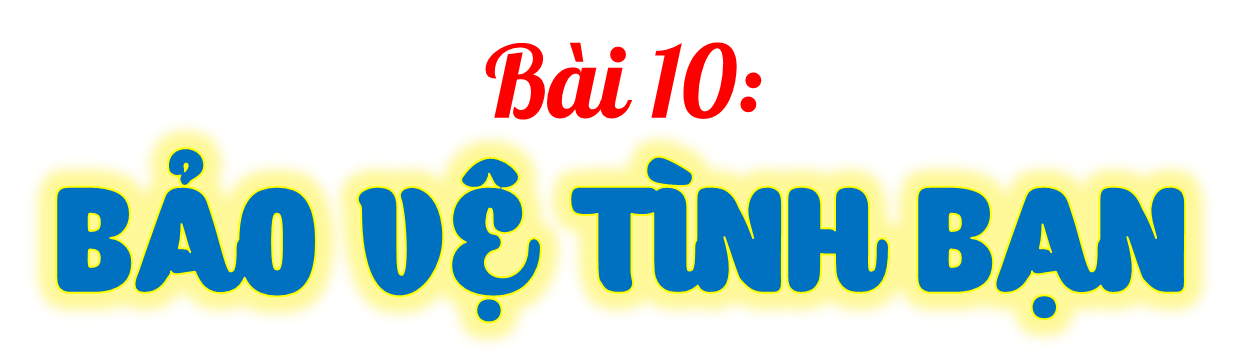 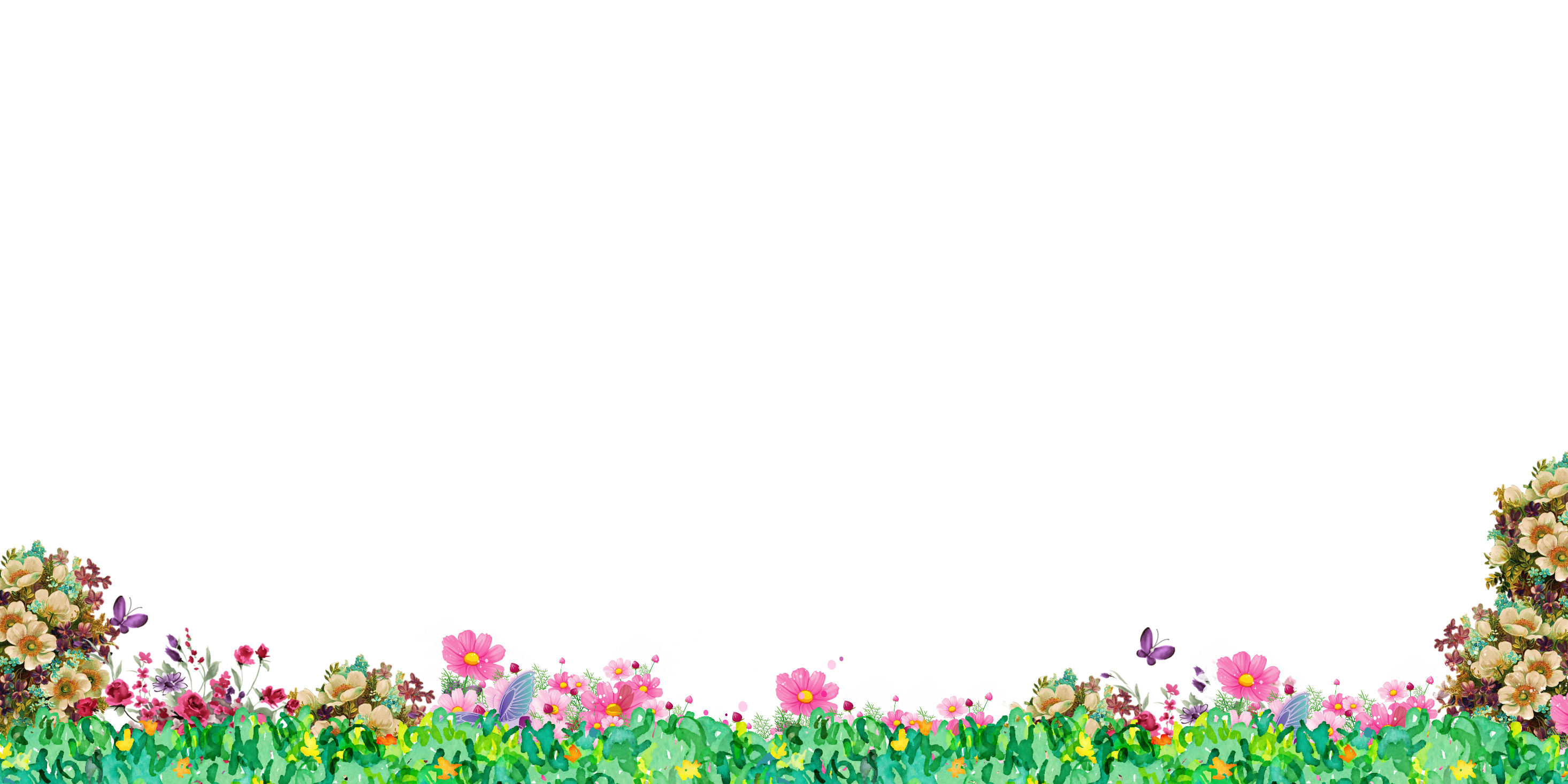 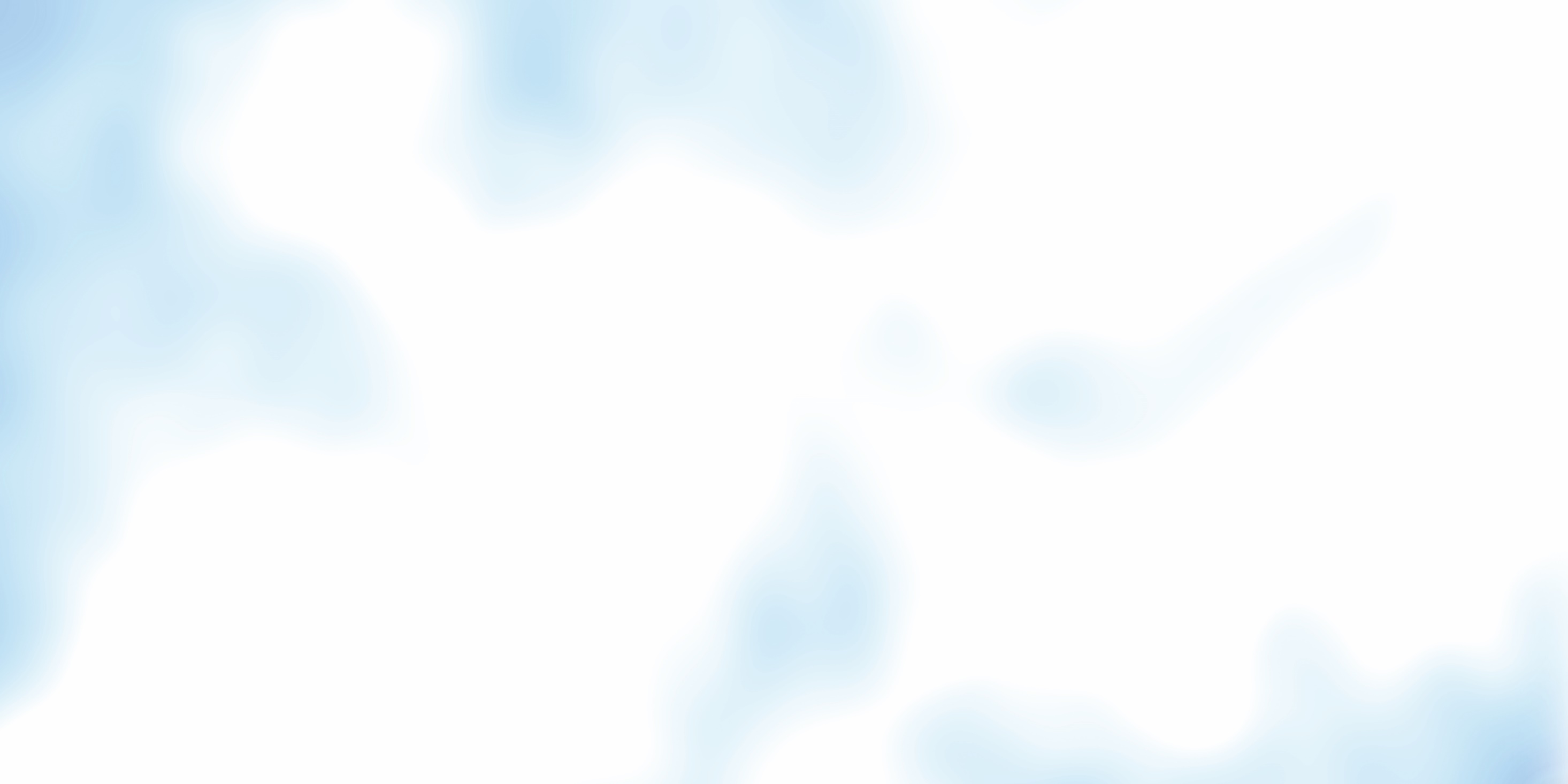 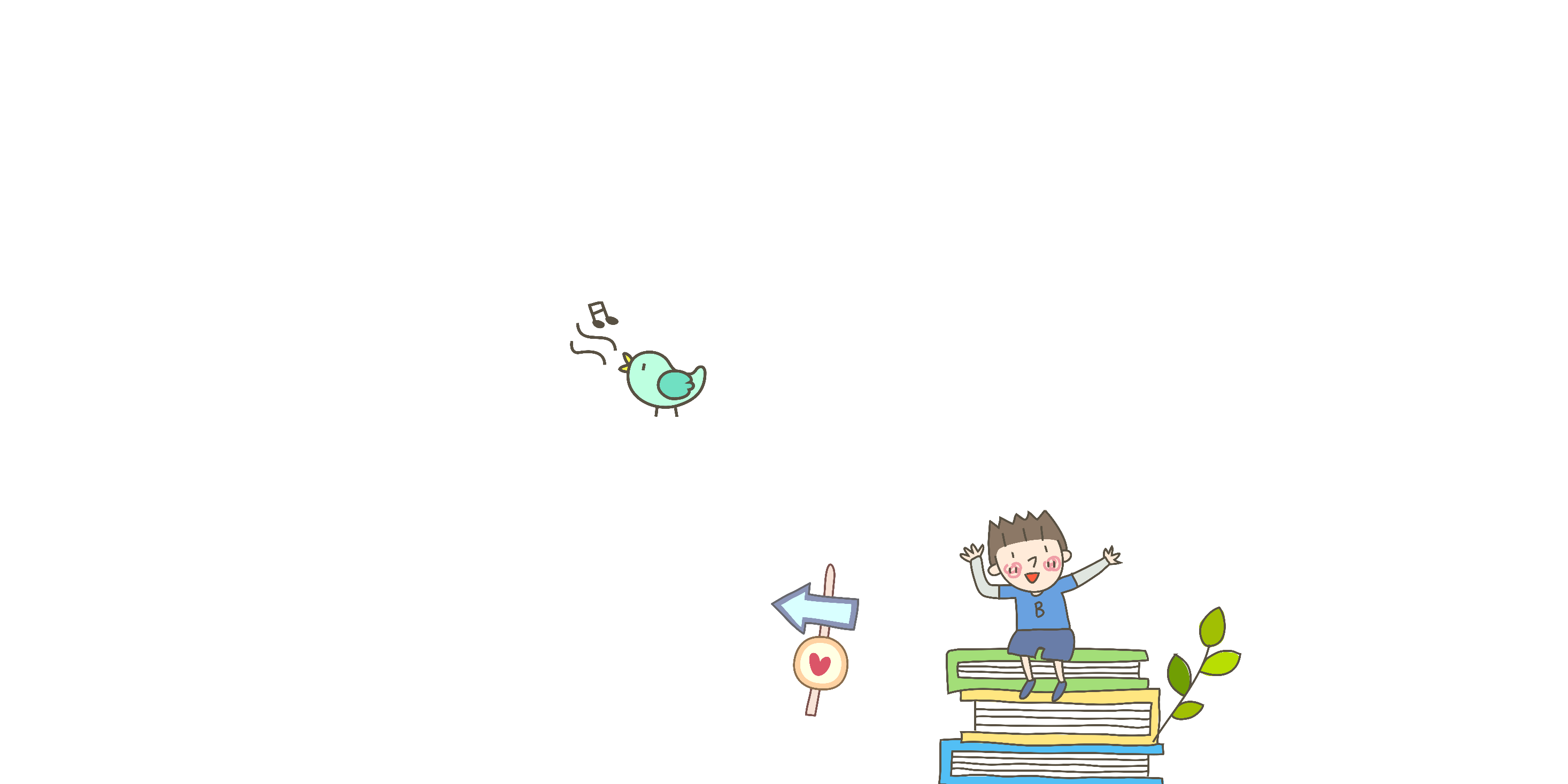 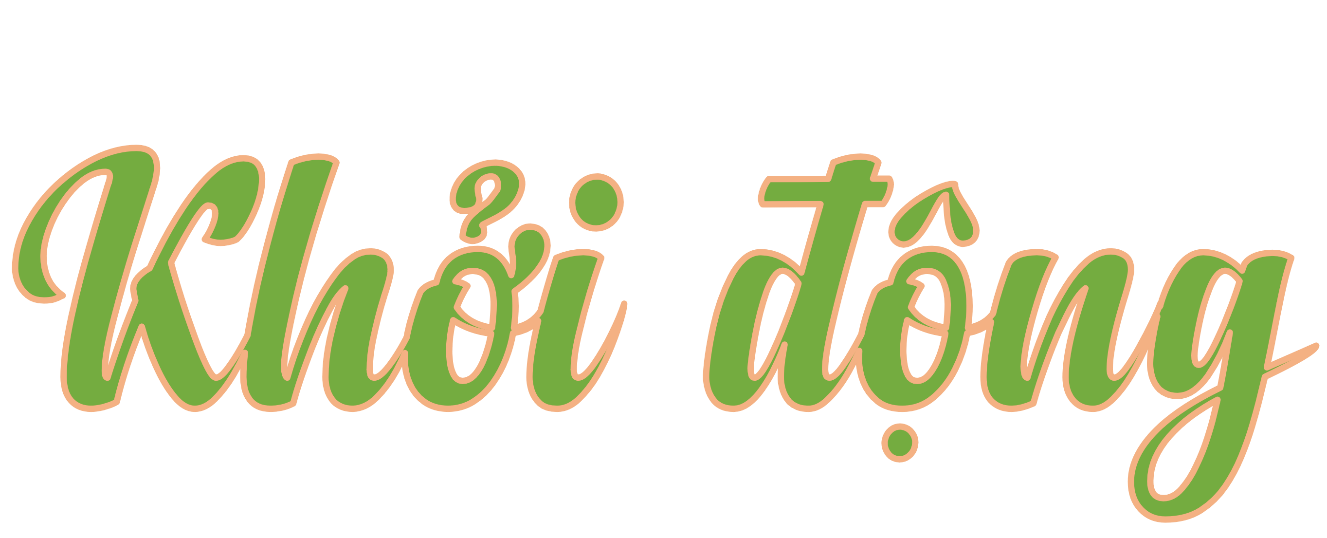 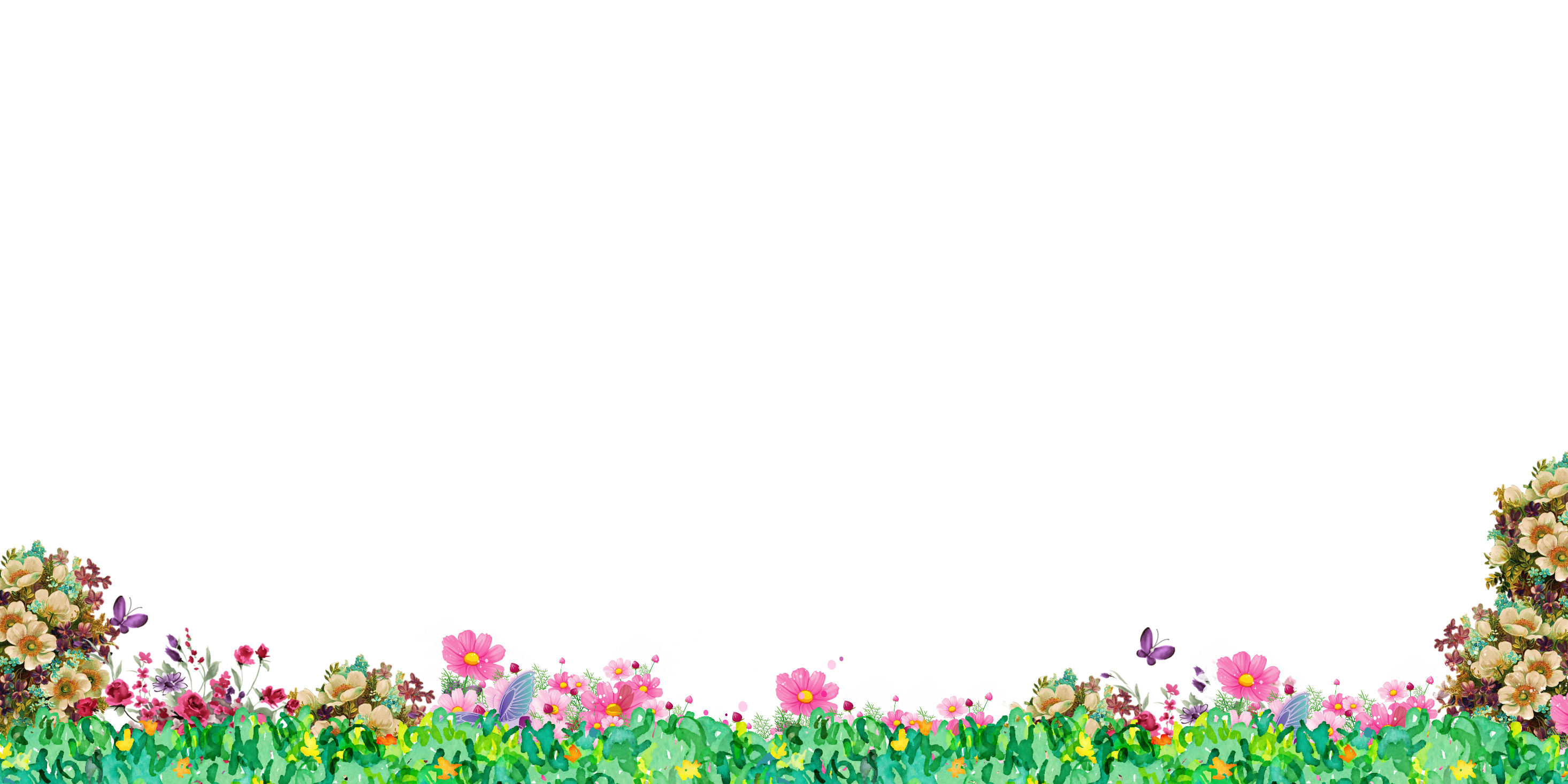 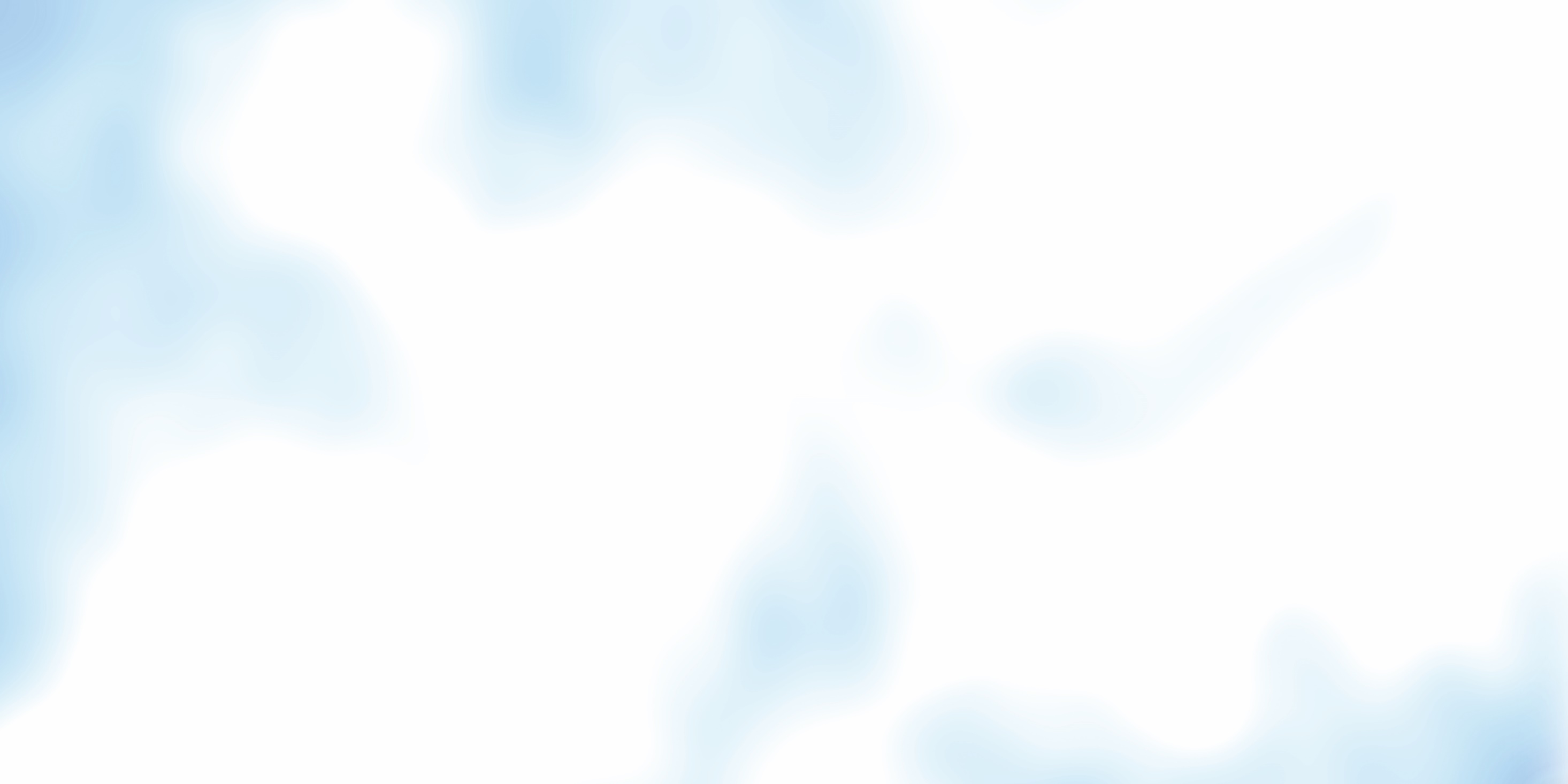 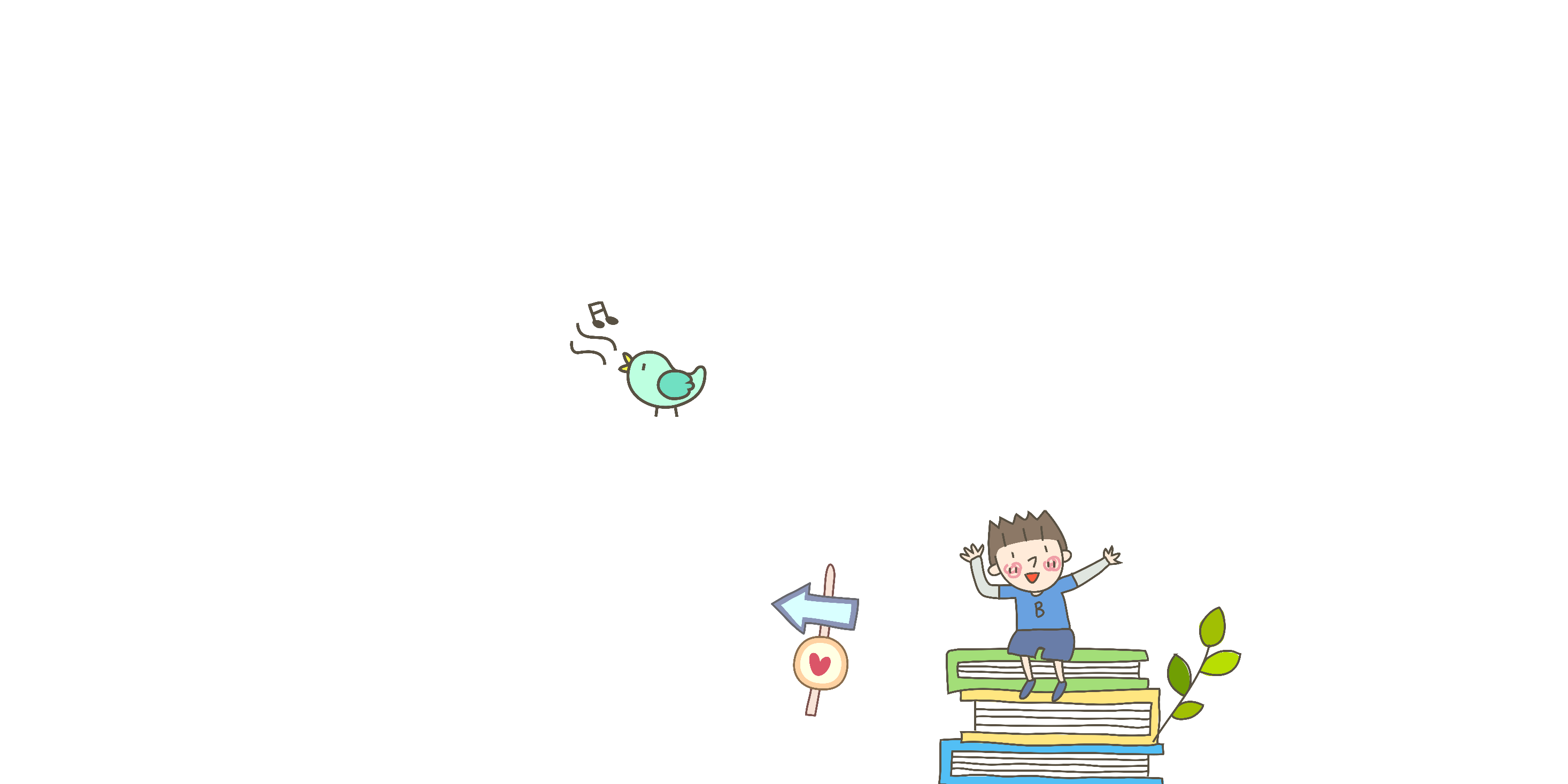 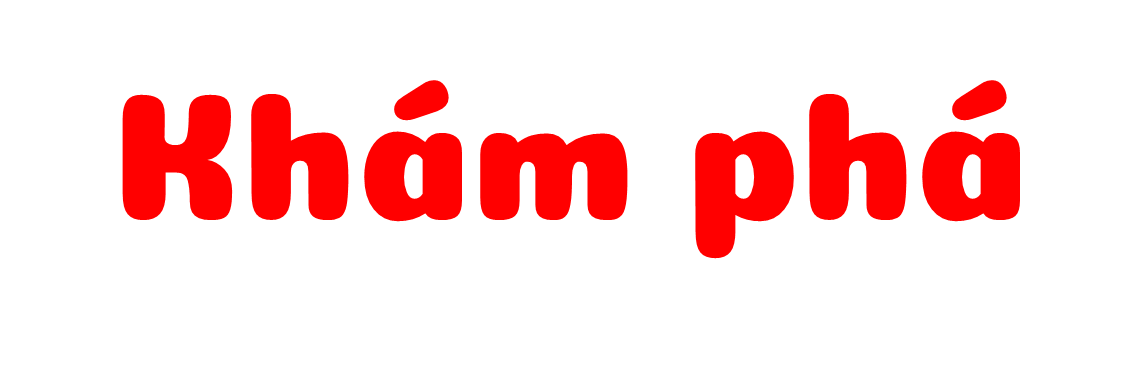 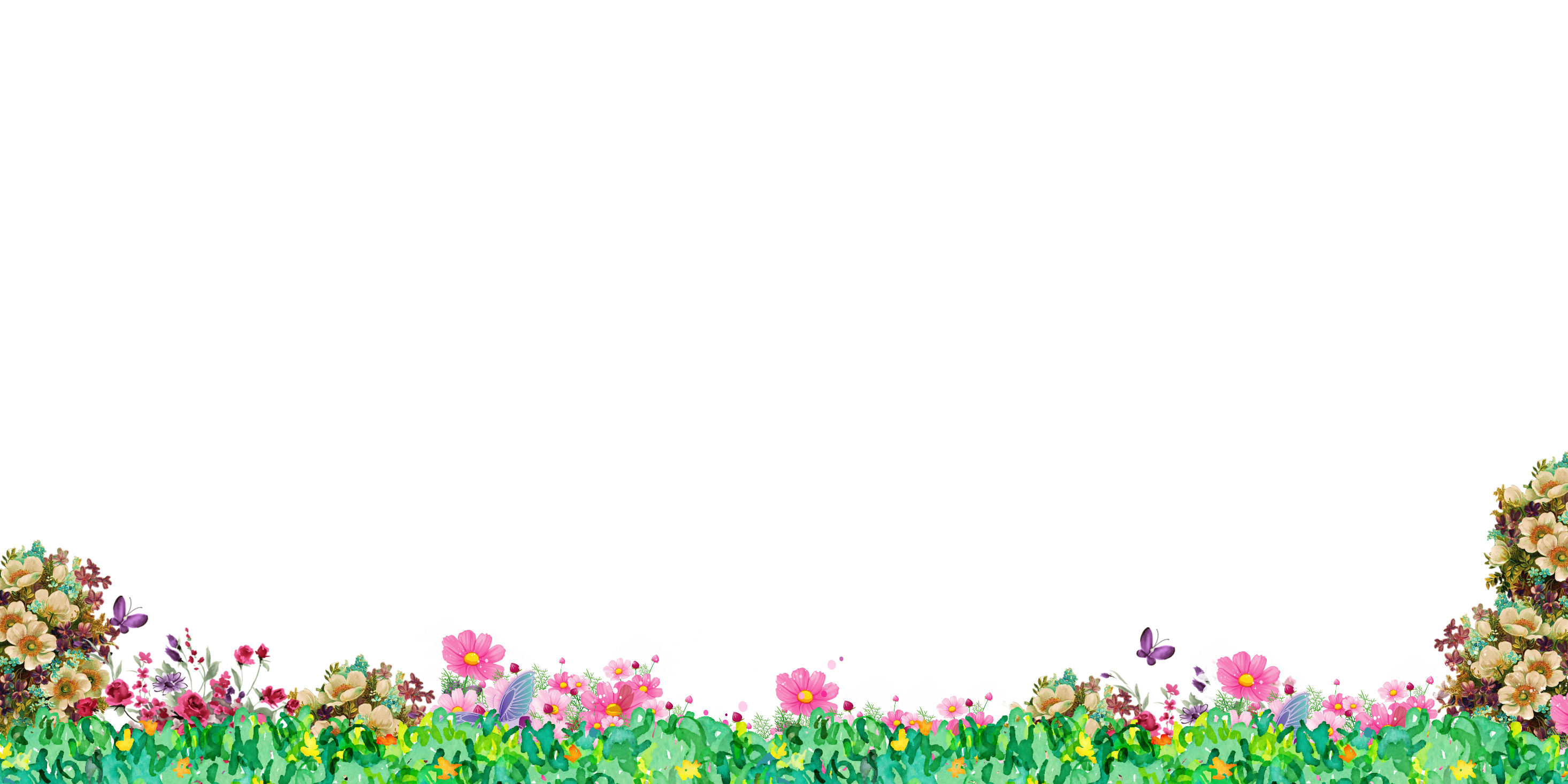 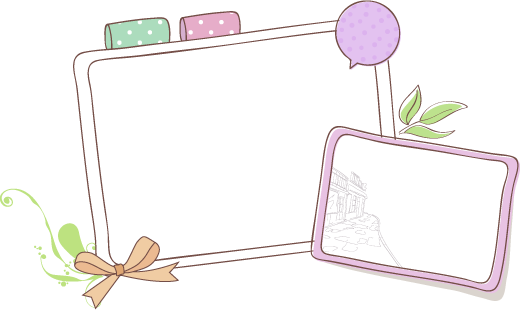 Hoạt động 1:  
Vẽ sơ đồ tình bạn
Vẽ sơ đồ kết nối từ ngôi sao có tên em đến ngôi sao có tên bạn thân của em.
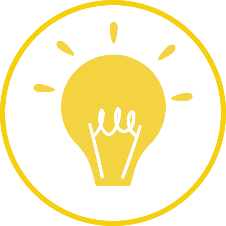 Hòa thuận
Nam
Bất đồng !
Tuệ
Giang
Tôi
!
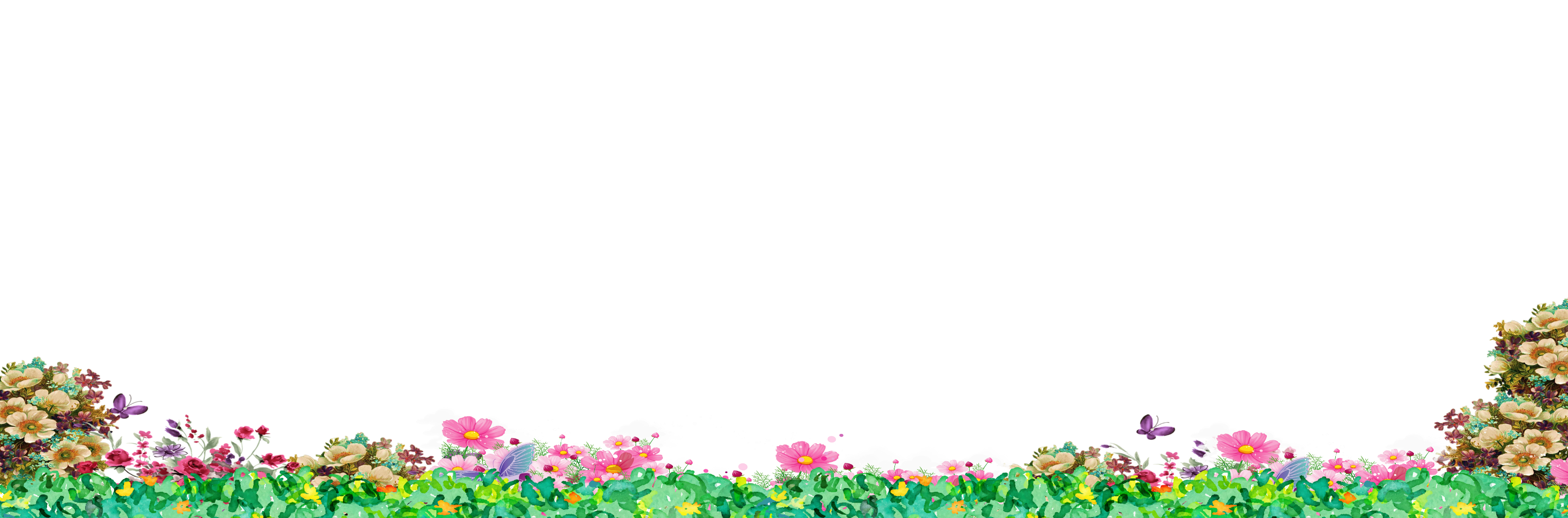 Hãy chia sẻ mong muốn vun đắp tình cảm với các bạn khác
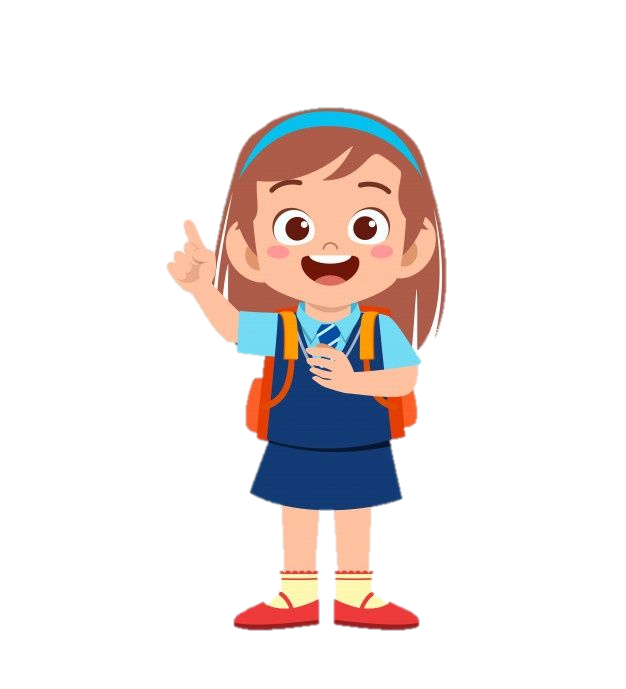 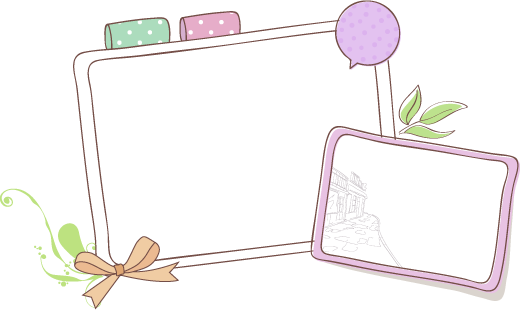 Hoạt động 2: 
 Lựa chọn cách giải quyết bất đồng giữa những người bạn
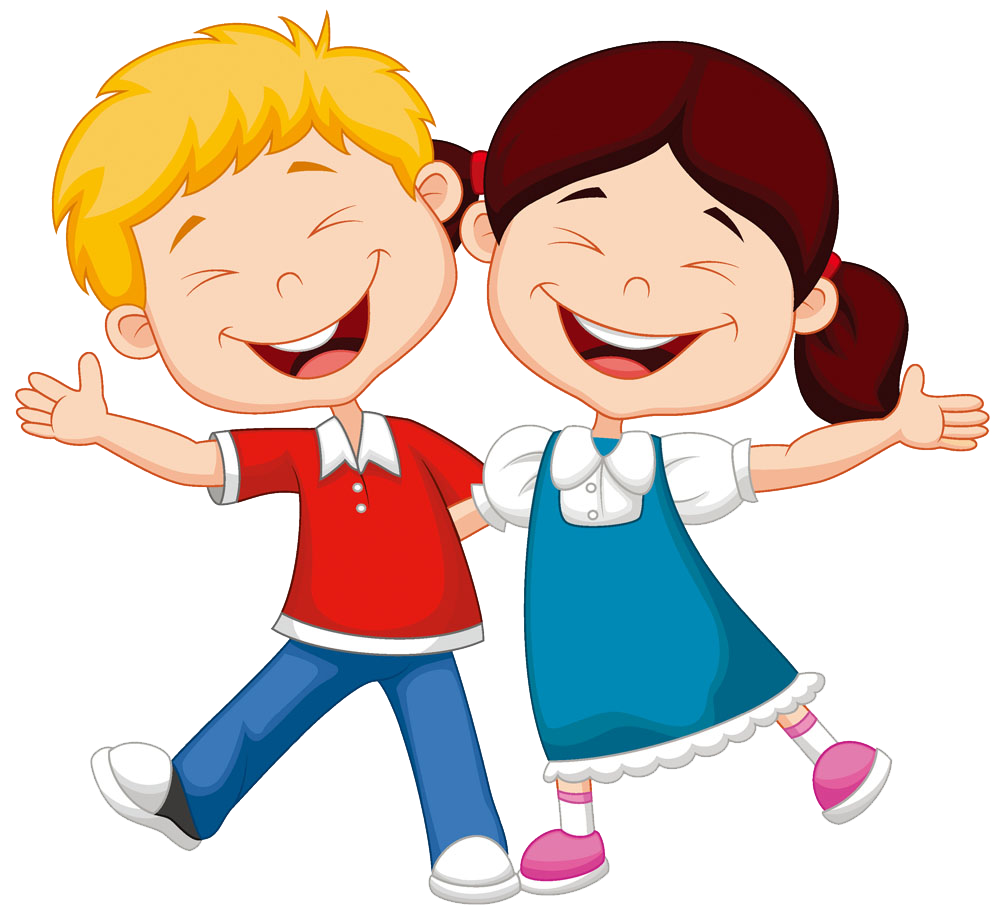 Suy nghĩ và nhớ lại một tình huống giận dỗi với bạn
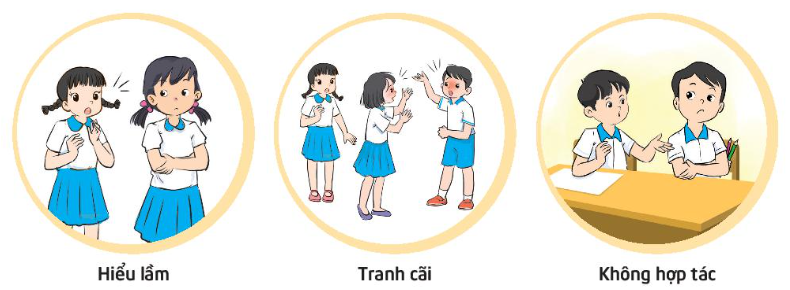 Lý do xảy ra tranh cãi, giận dỗi với bạn là gì?
Cảm xúc khi đang giận dỗi và tranh cãi với bạn
Em sẽ làm lành với bạn như thế nào?
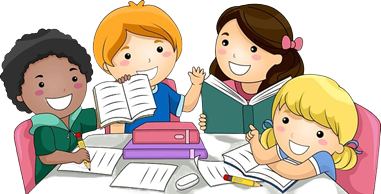 Thảo luận nhóm 4
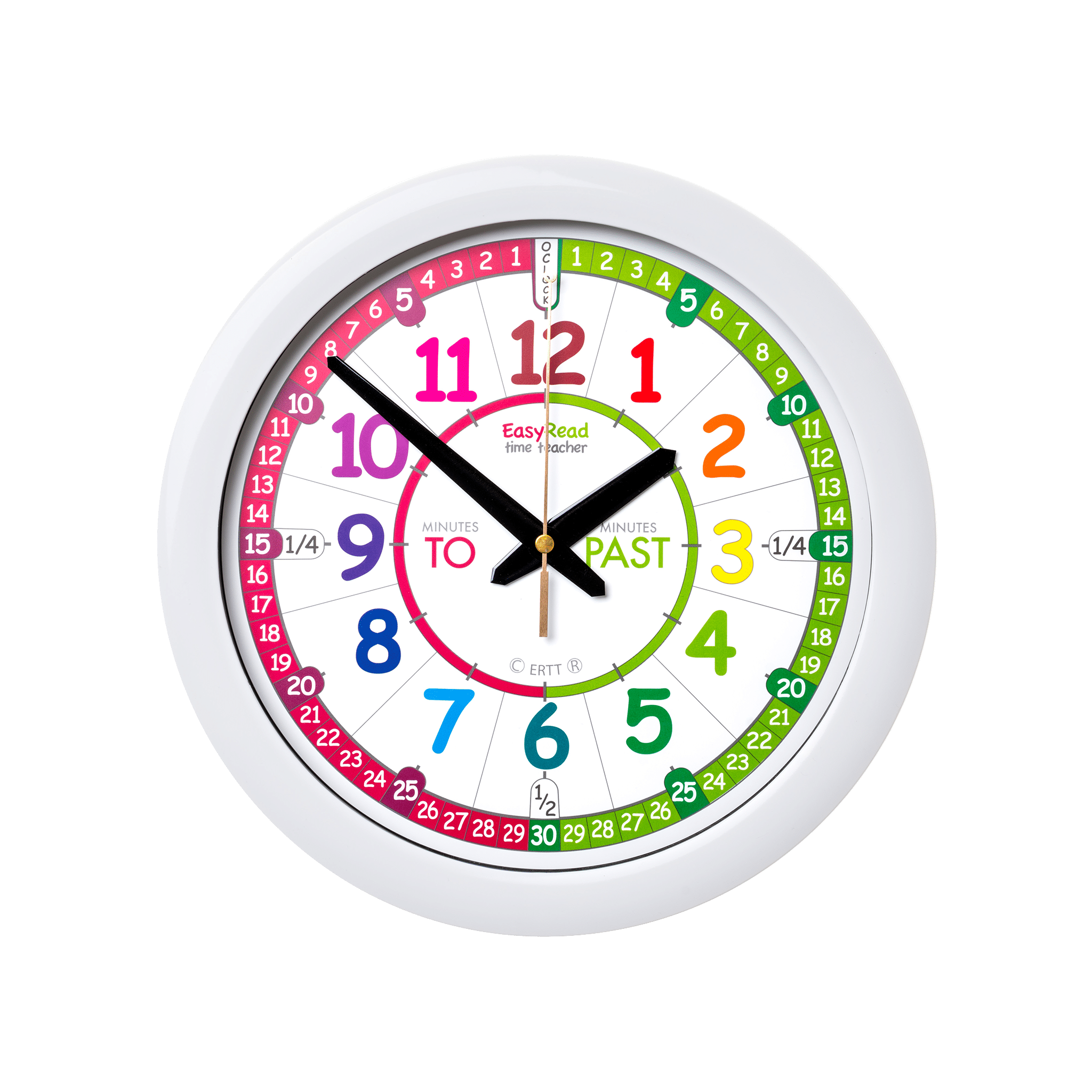 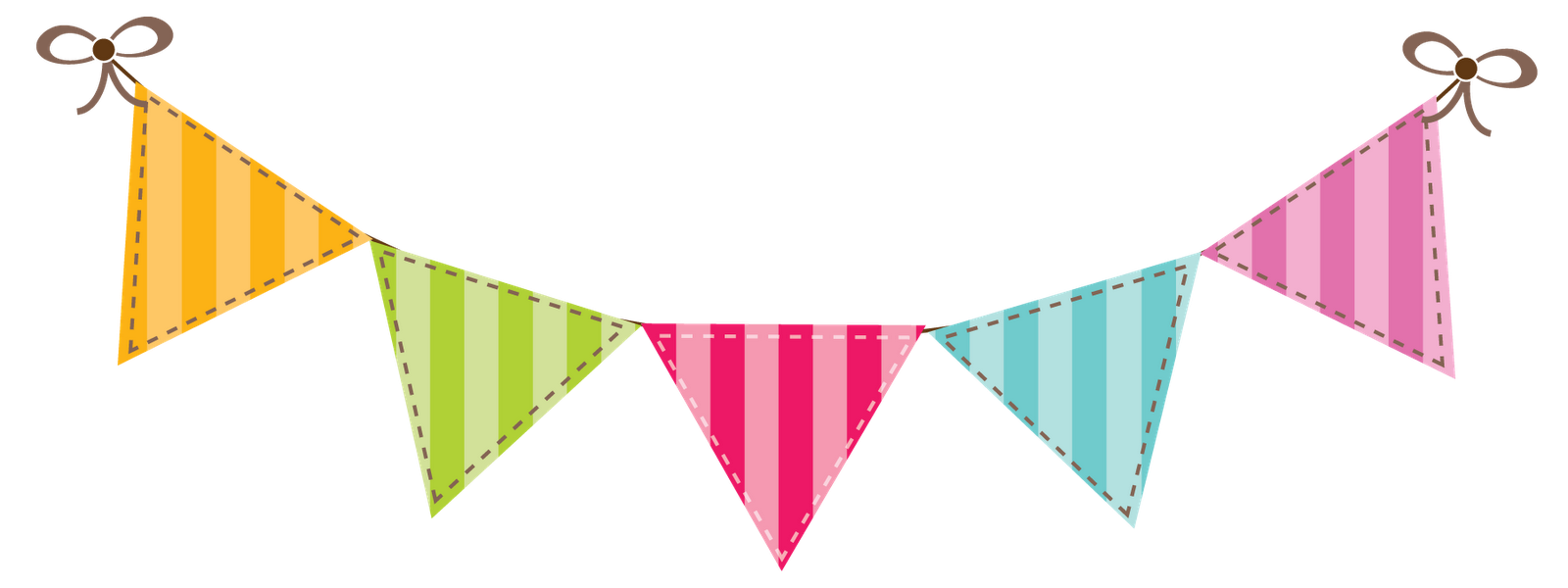 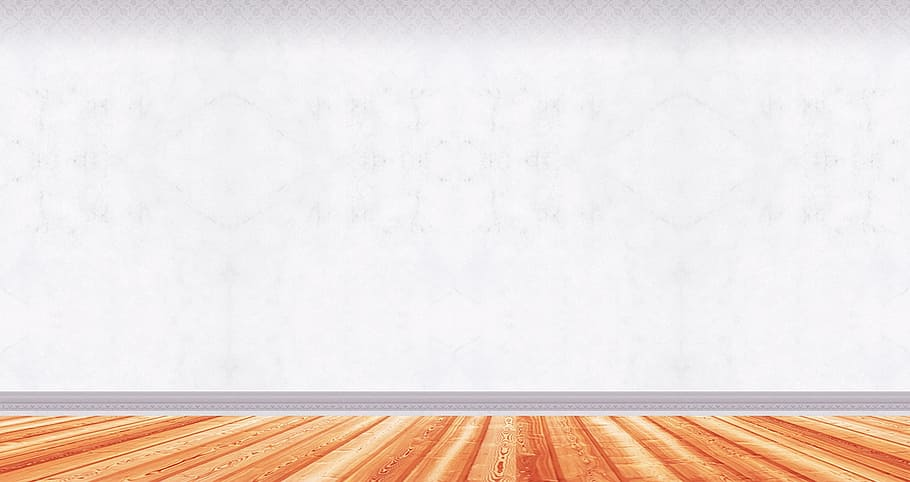 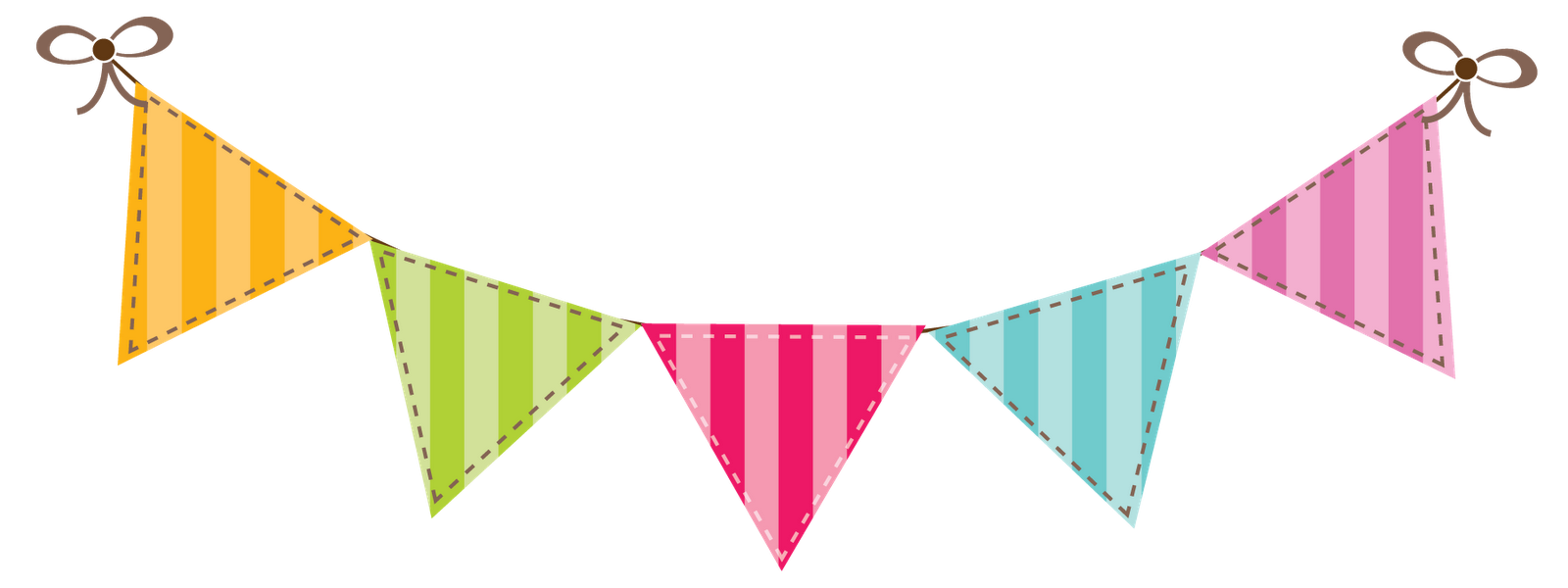 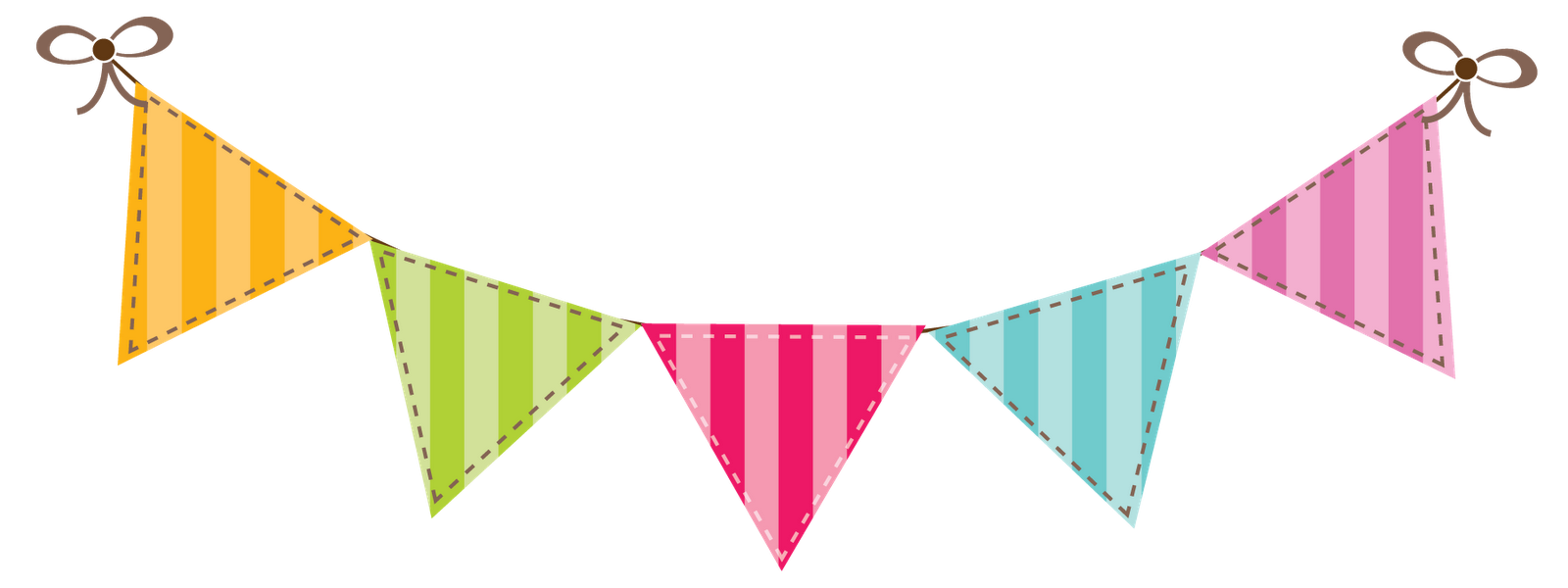 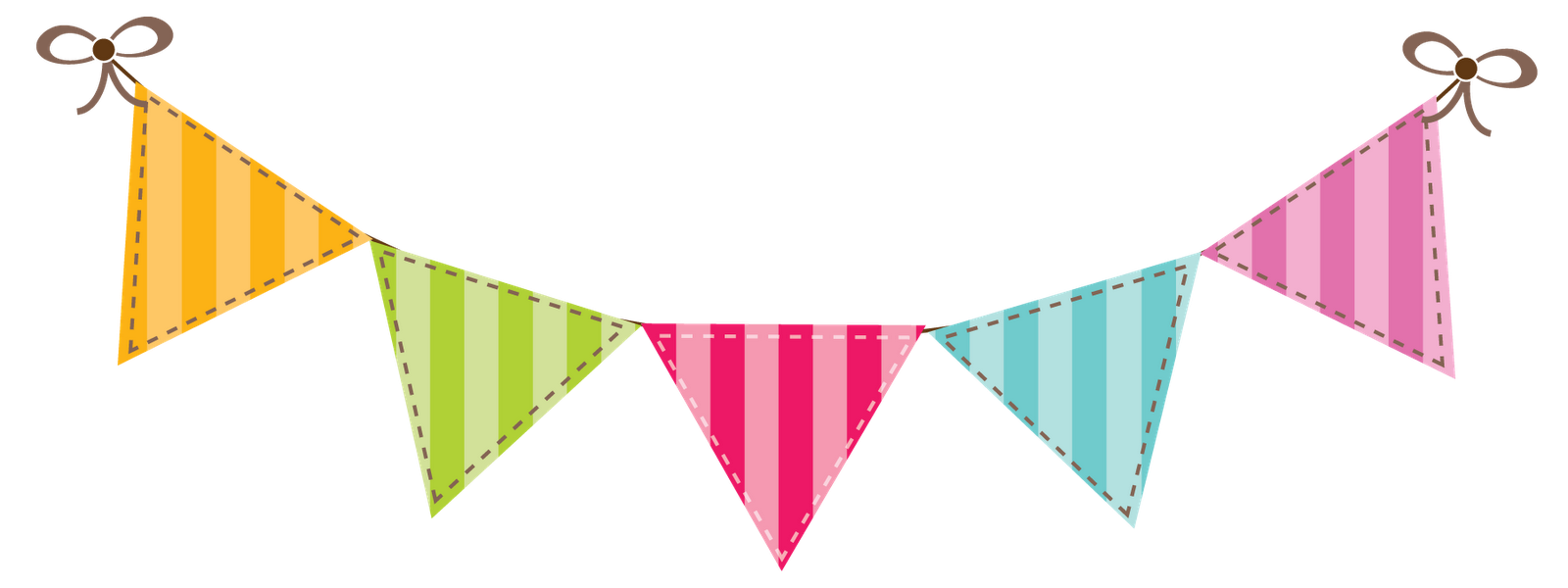 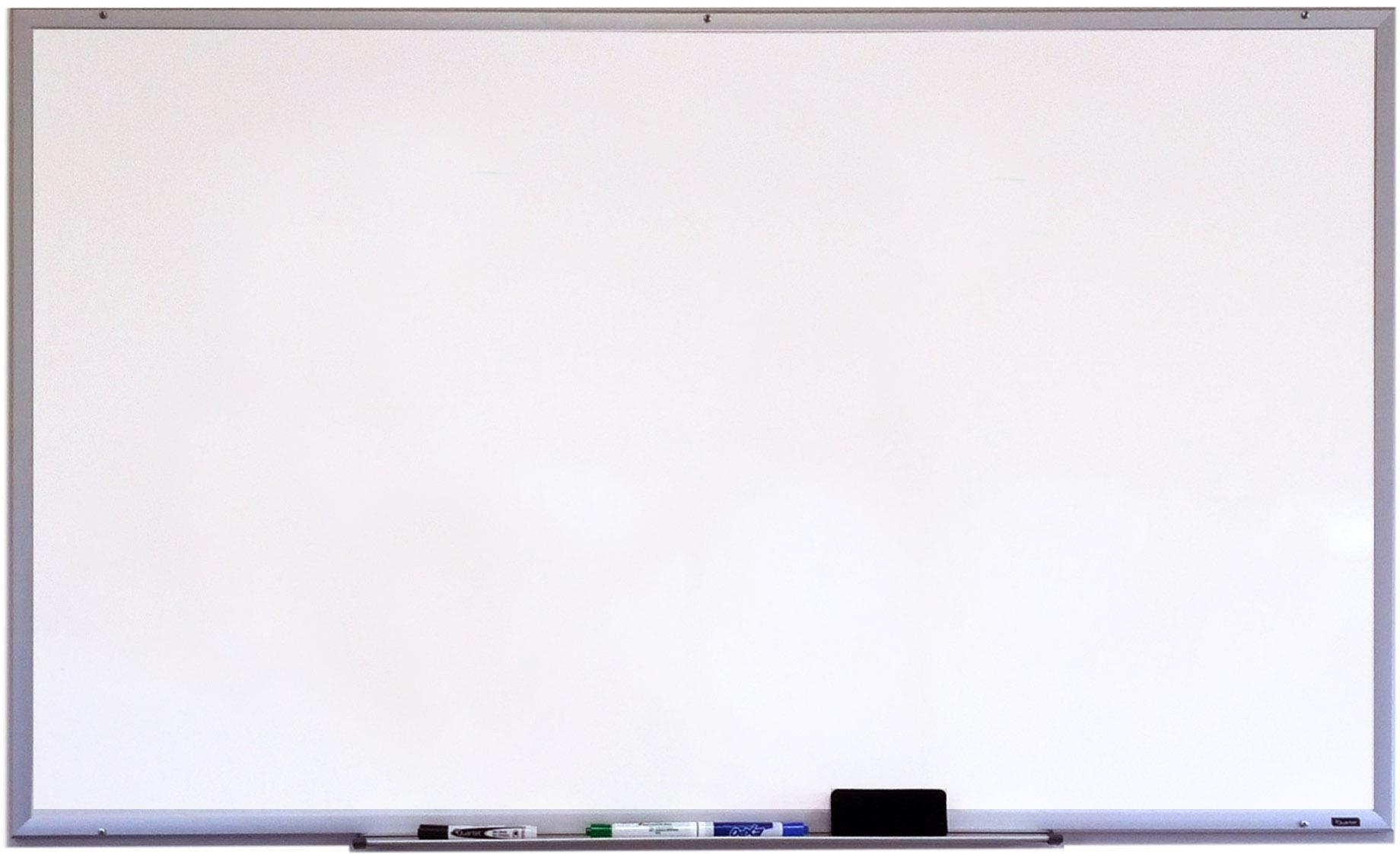 Đóng vai và xử lý tình huống
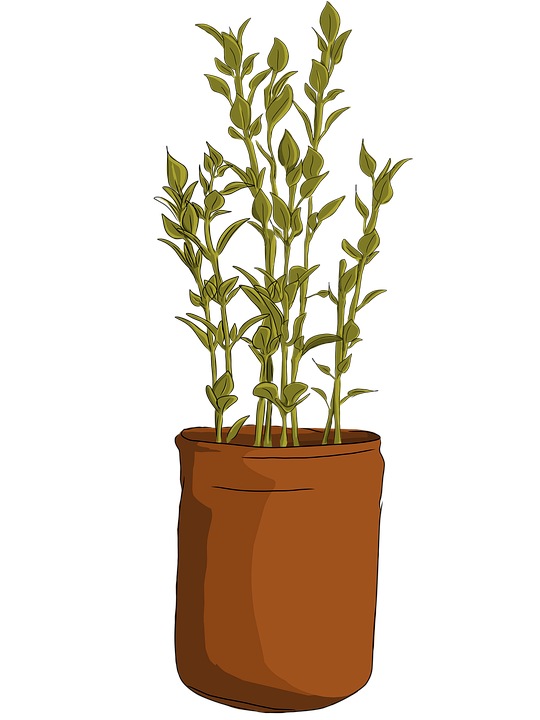 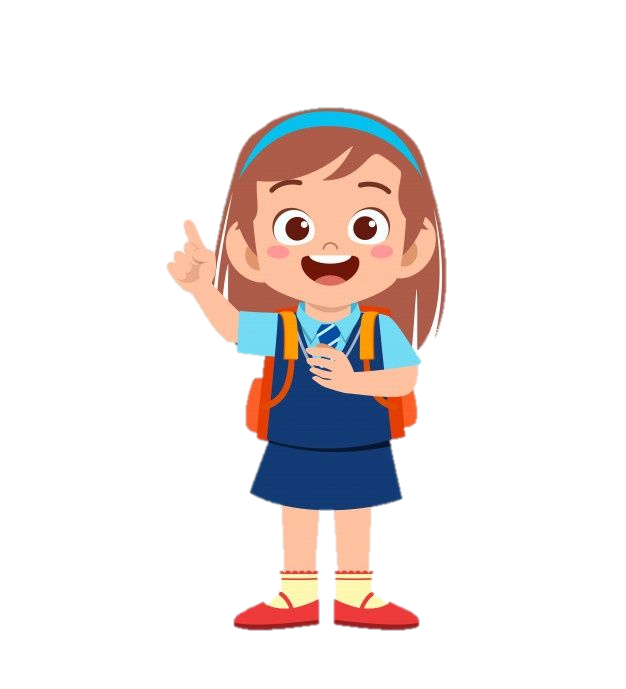 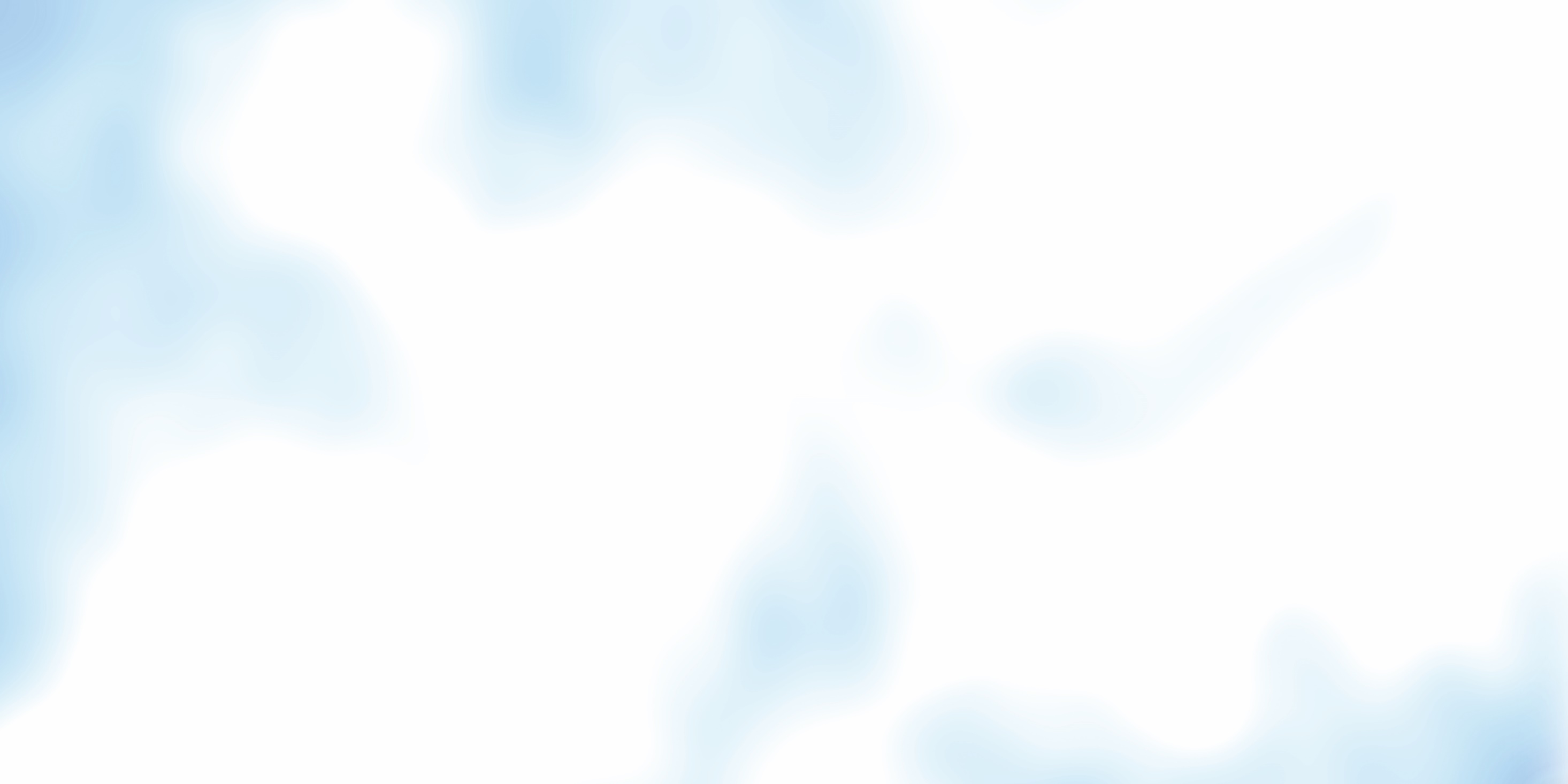 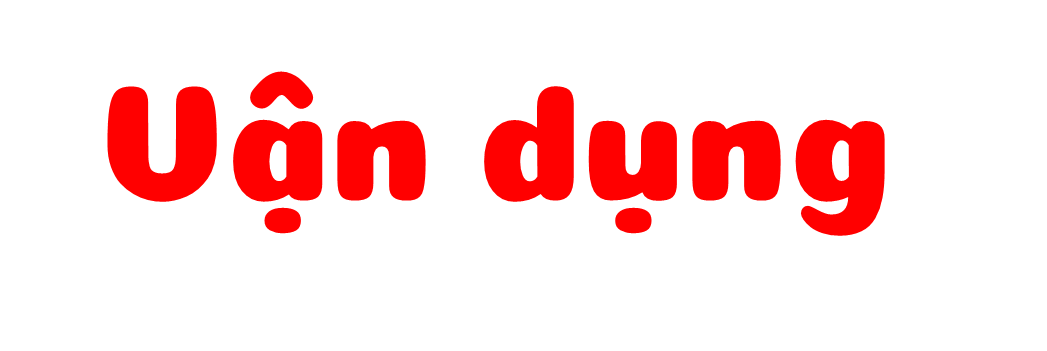 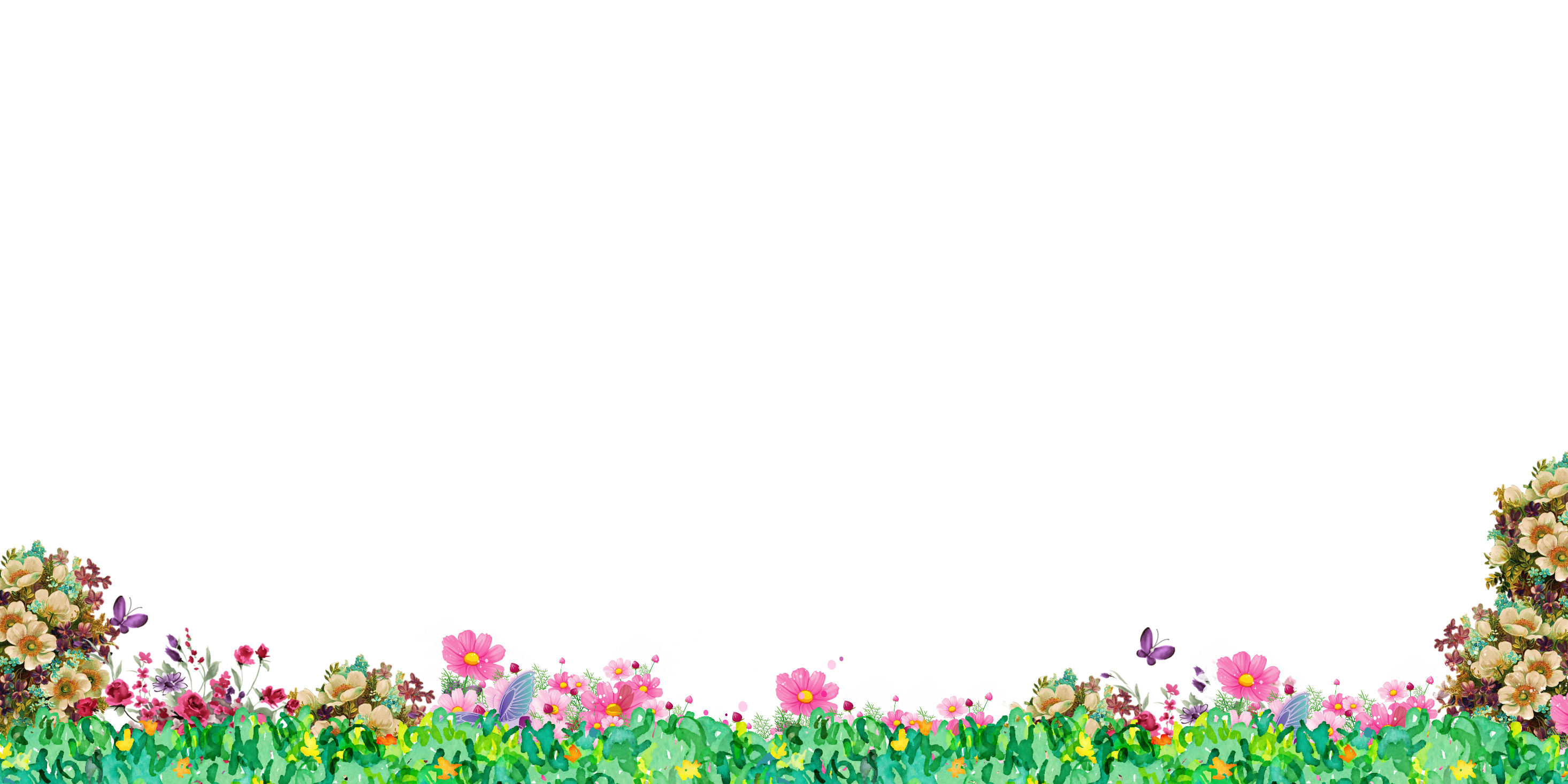 [Speaker Notes: SẮM VAI]
Gà đã là gì với vịt?
Sau khi vịt đi, gà gặp chuyện gì?
Vịt xử sự thế nào với gà?
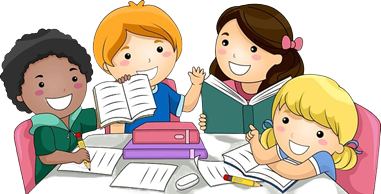 Gà đã nhận ra điều gì?
Thảo luận nhóm 4
Gà đã là gì với vịt ?
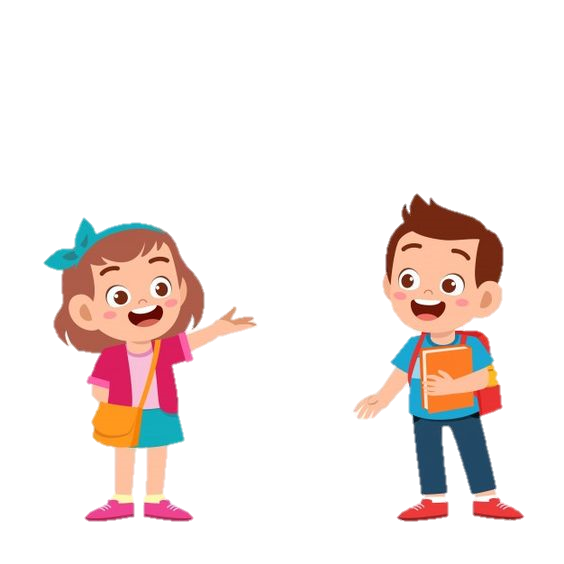 Gà đã chê vịt bới thức ăn kém nên đuổi vịt đi.
Sau khi vịt đi, gà gặp chuyện gì?
Gà đã gặp sói đuổi ăn thịt.
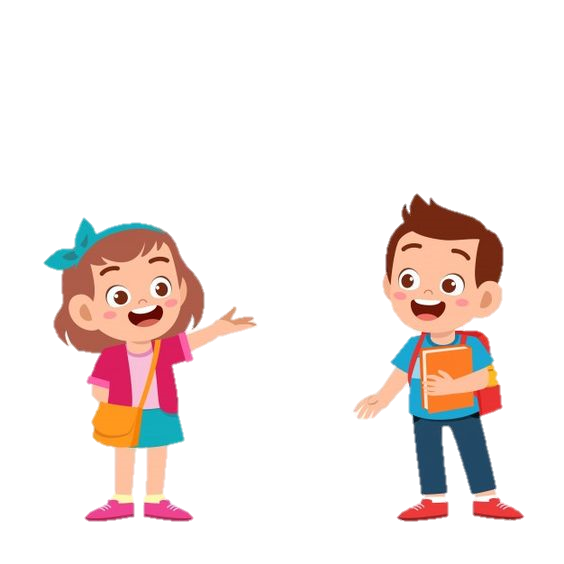 Vịt xử sự thế nào với gà  ?
Vịt giúp gà ngồi lên lưng và bơi ra giữa hồ để cáo không bắt được.
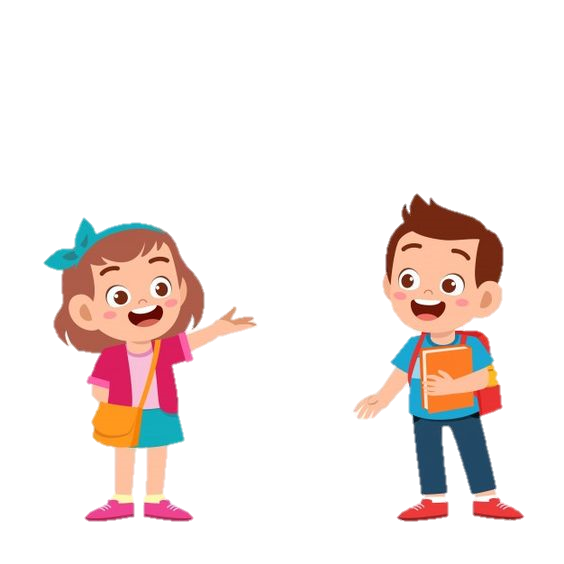 Gà đã nhận ra điều gì ?
Mỗi con vật có một đặc điểm riêng và nhận ra mình sai, xin lỗi vịt.
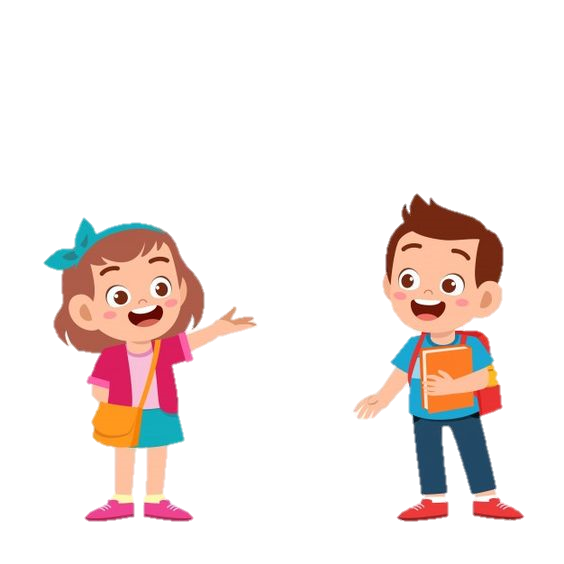 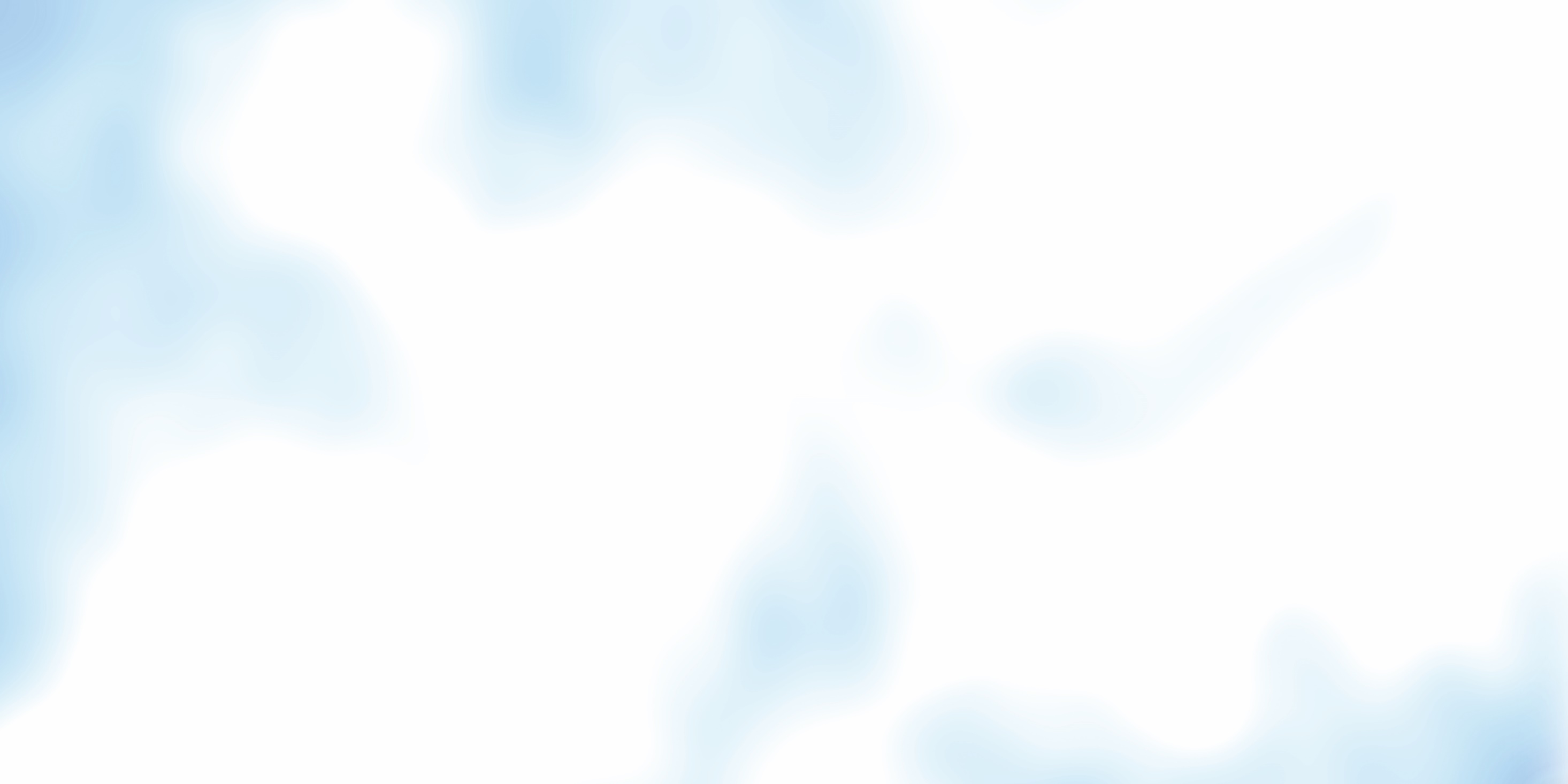 Thứ tư ngày 8 tháng 11 năm 2023
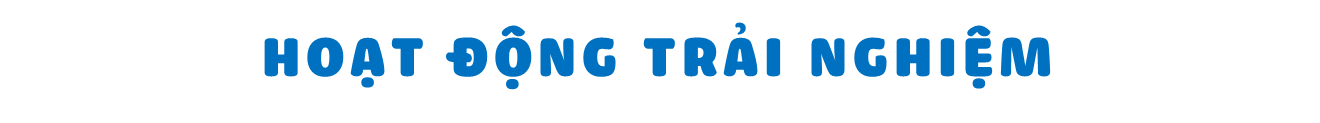 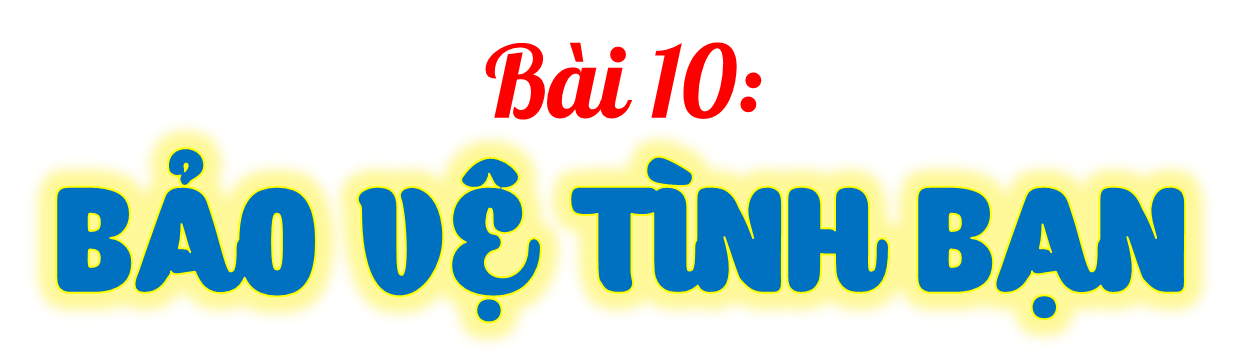 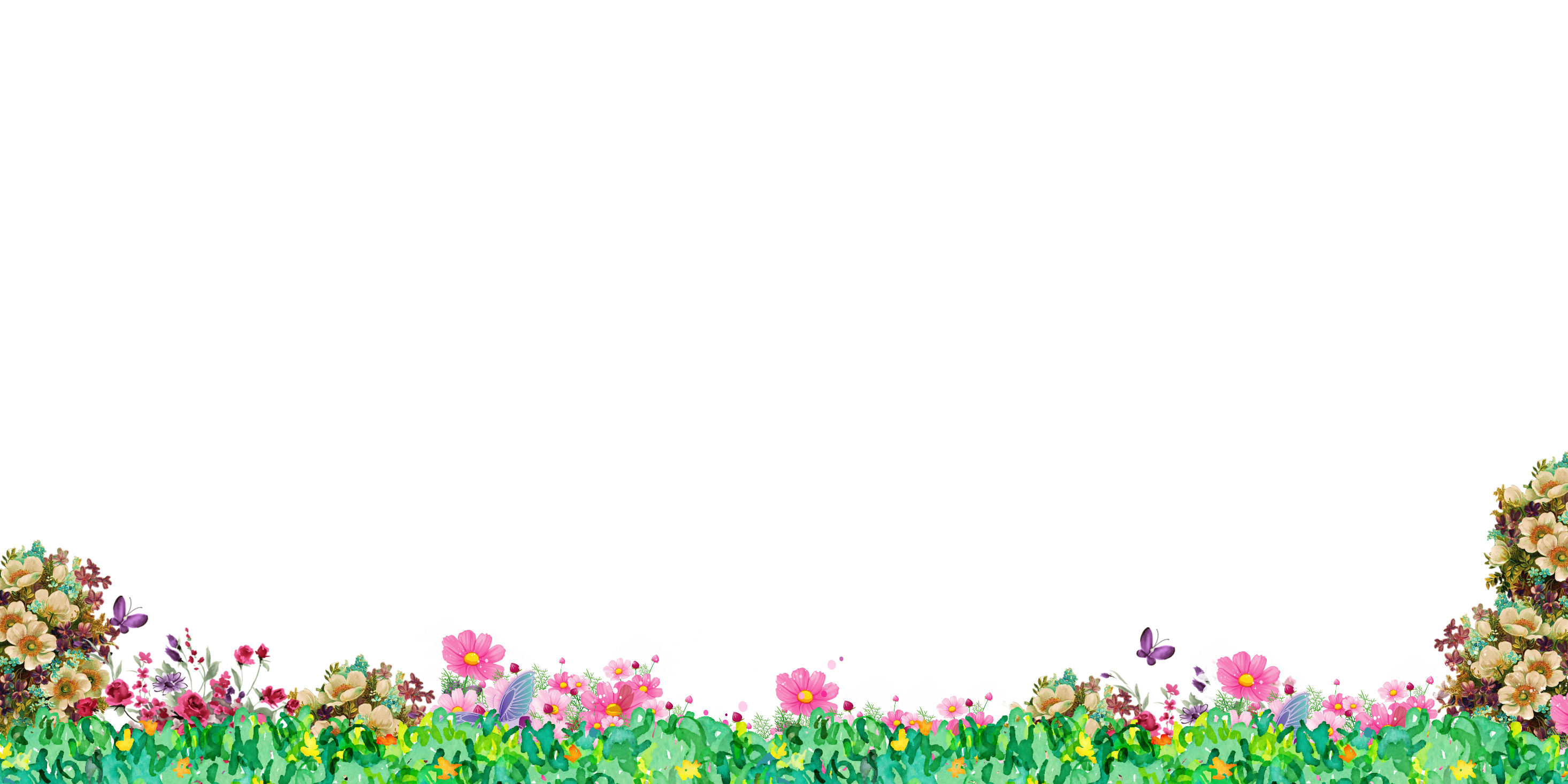 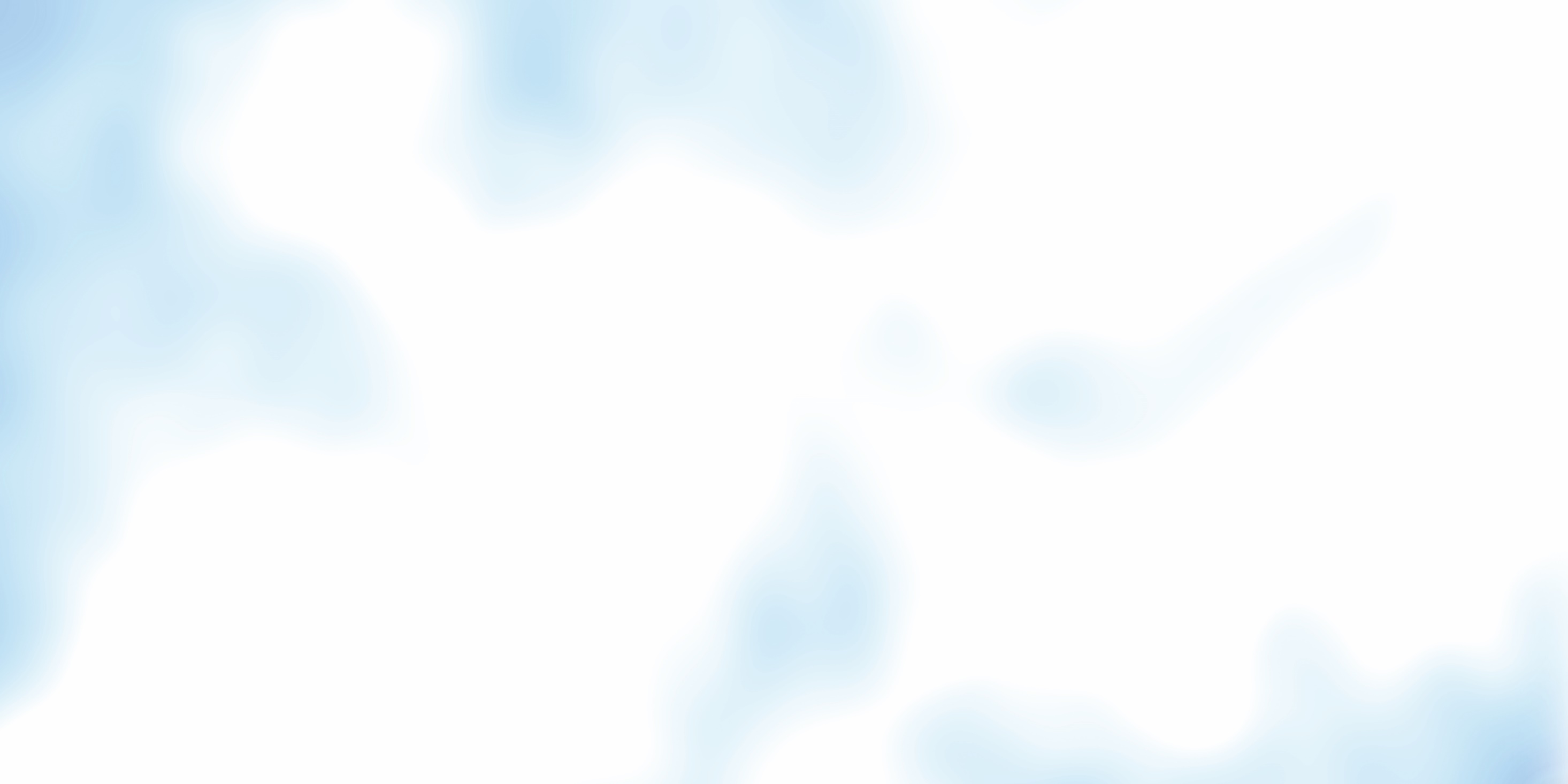 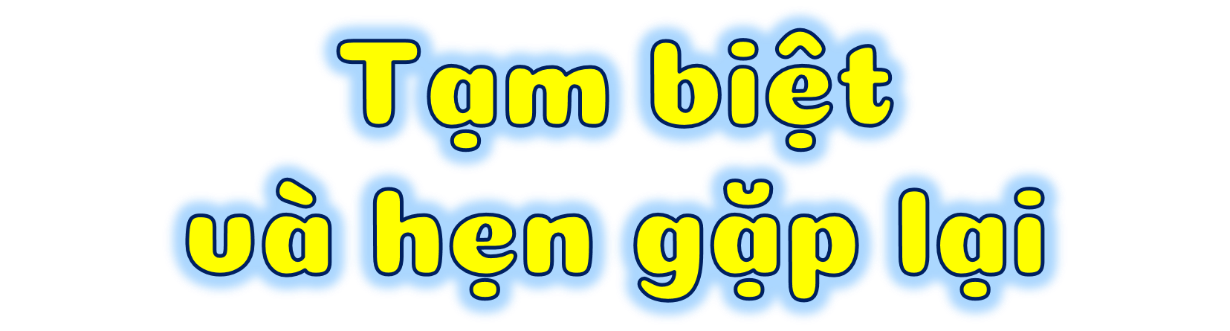 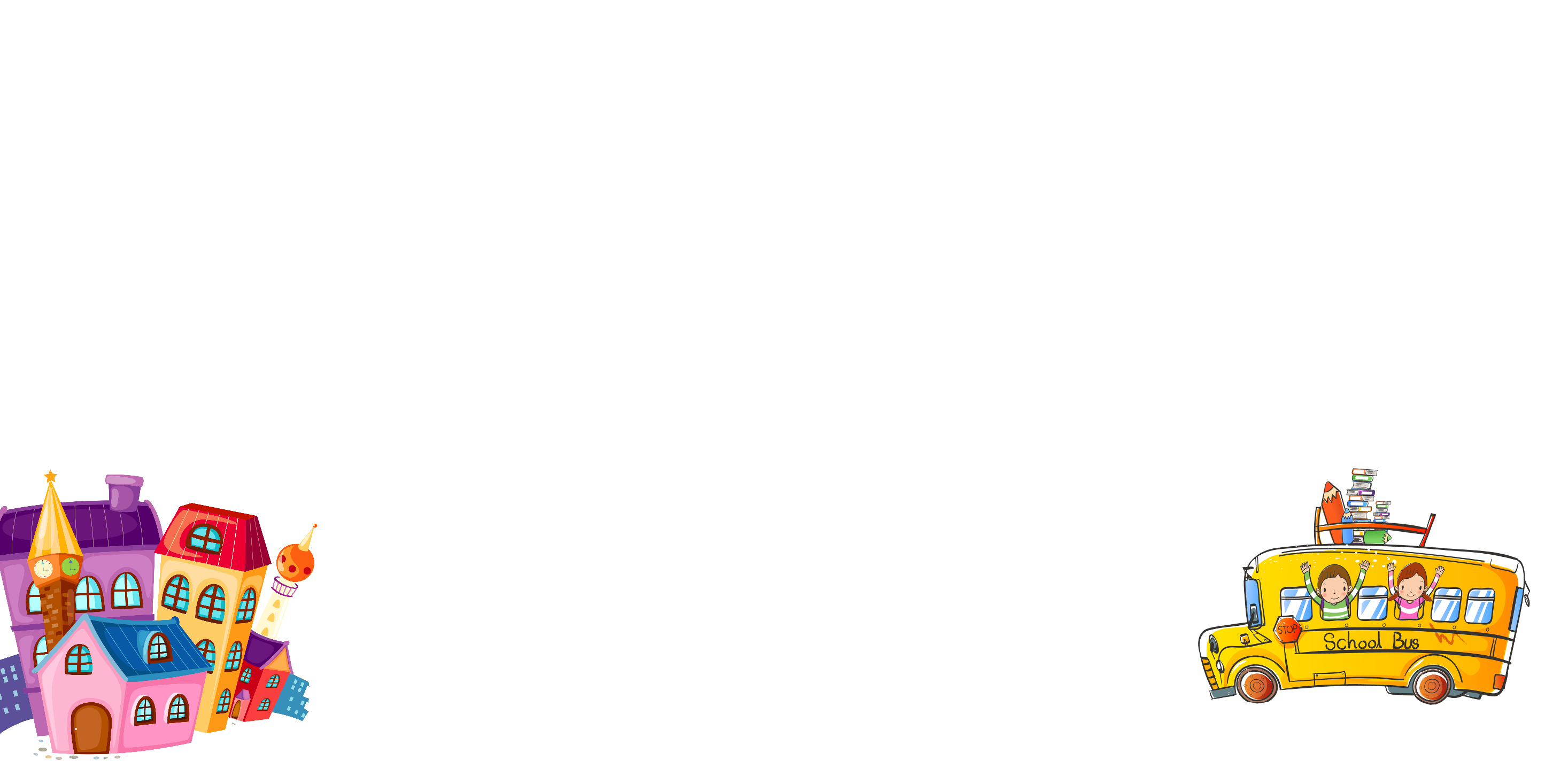 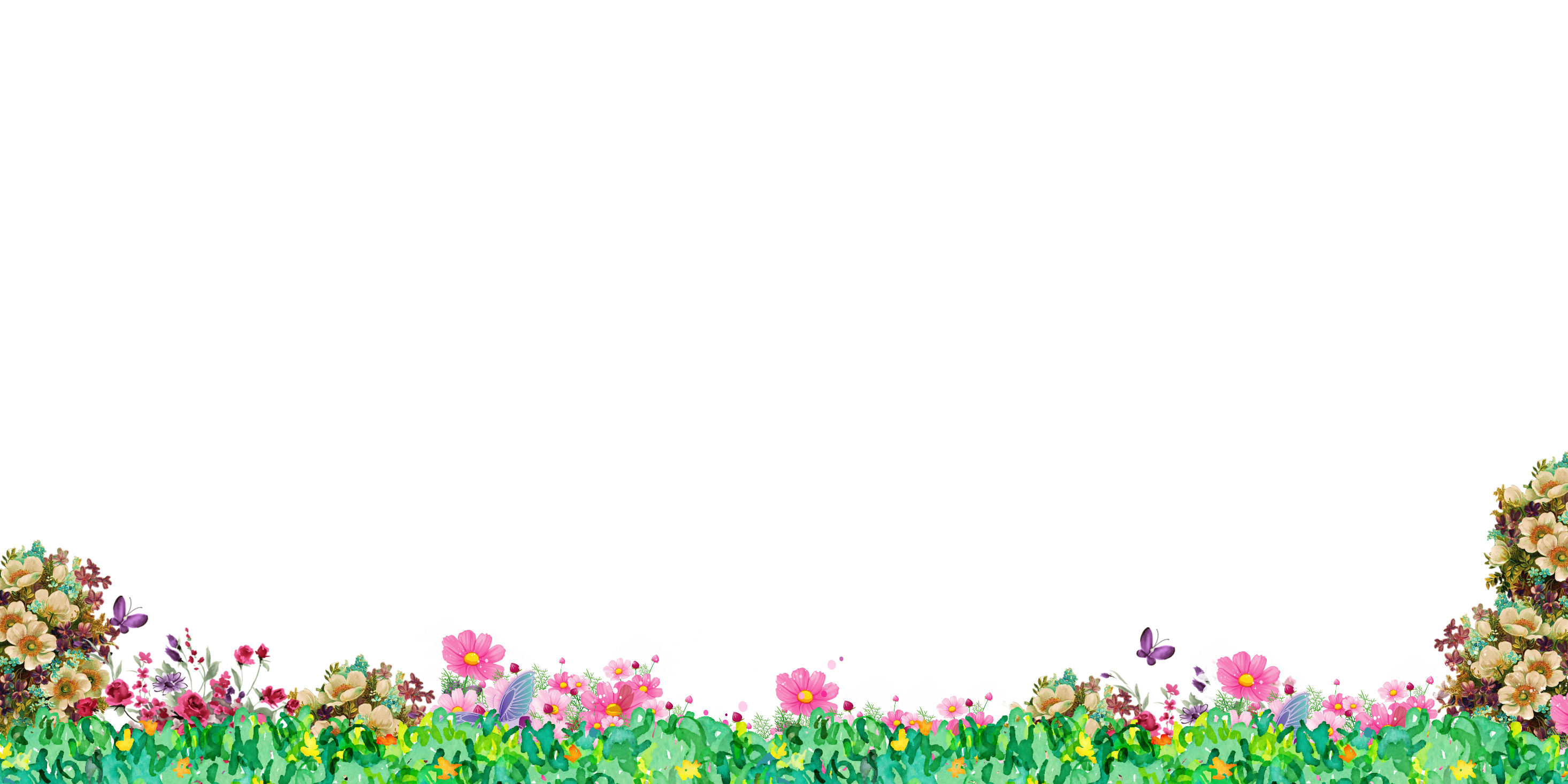